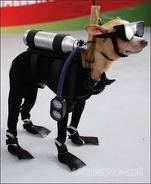 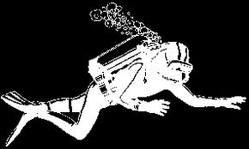 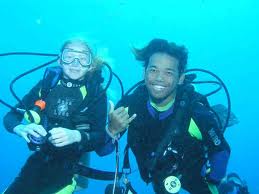 Willkommen
Zu meinem Vortrag
Über das Tauchen
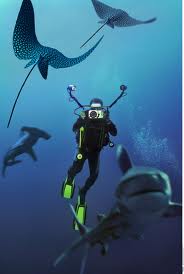 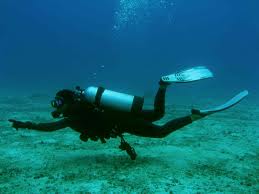 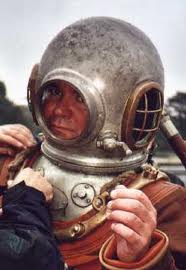 Inhaltsverzeichnis
Ausrüstung
Fischarten
Sehenswürdigkeiten
Ausbildung
Tauchunternehmen
Gefahren
Tauchroboter / U-Boot
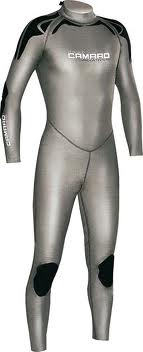 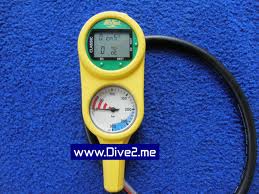 Ausrüstung
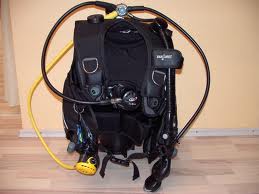 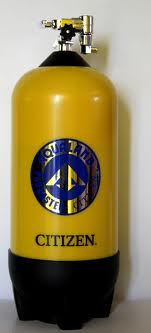 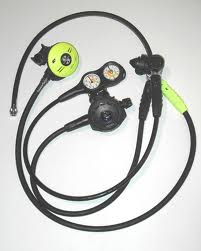 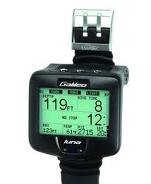 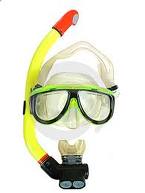 Spezielle Ausrüstung
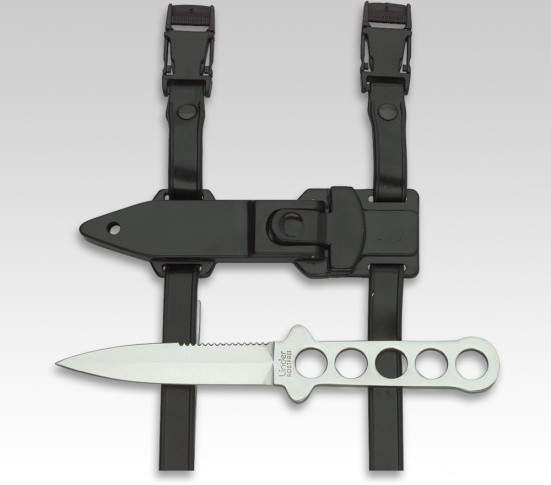 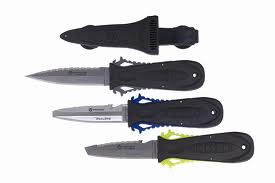 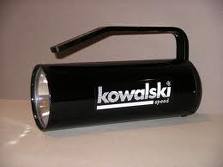 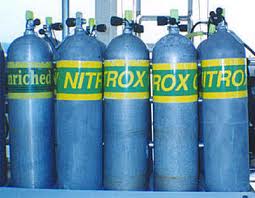 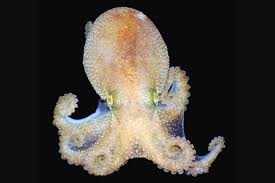 Fischarten
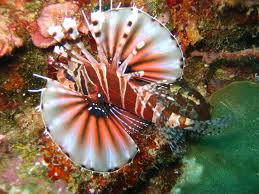 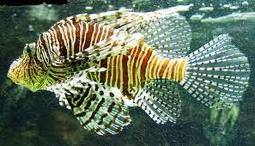 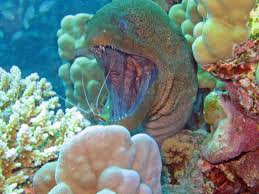 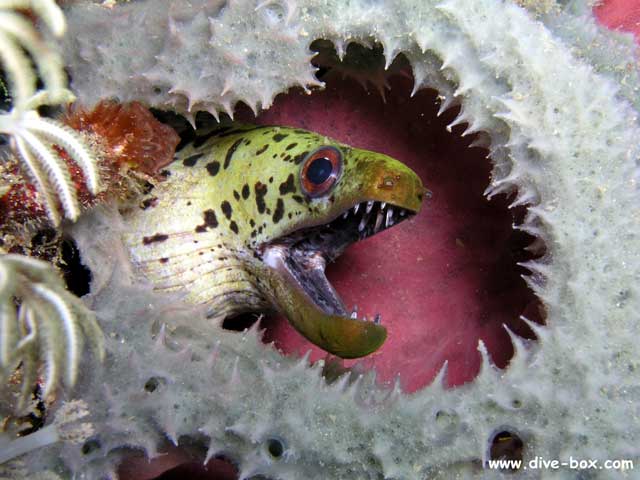 Fischarten
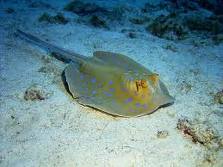 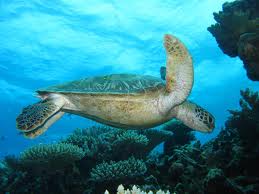 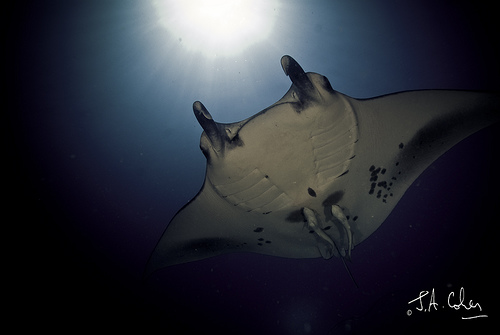 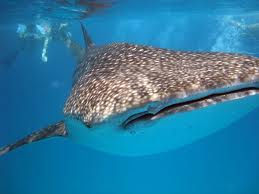 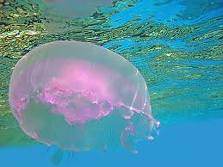 Sehenswürdigkeiten
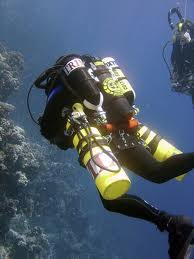 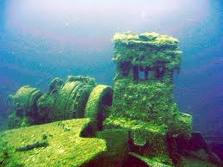 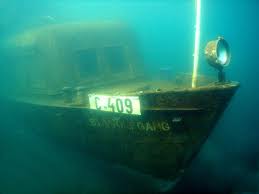 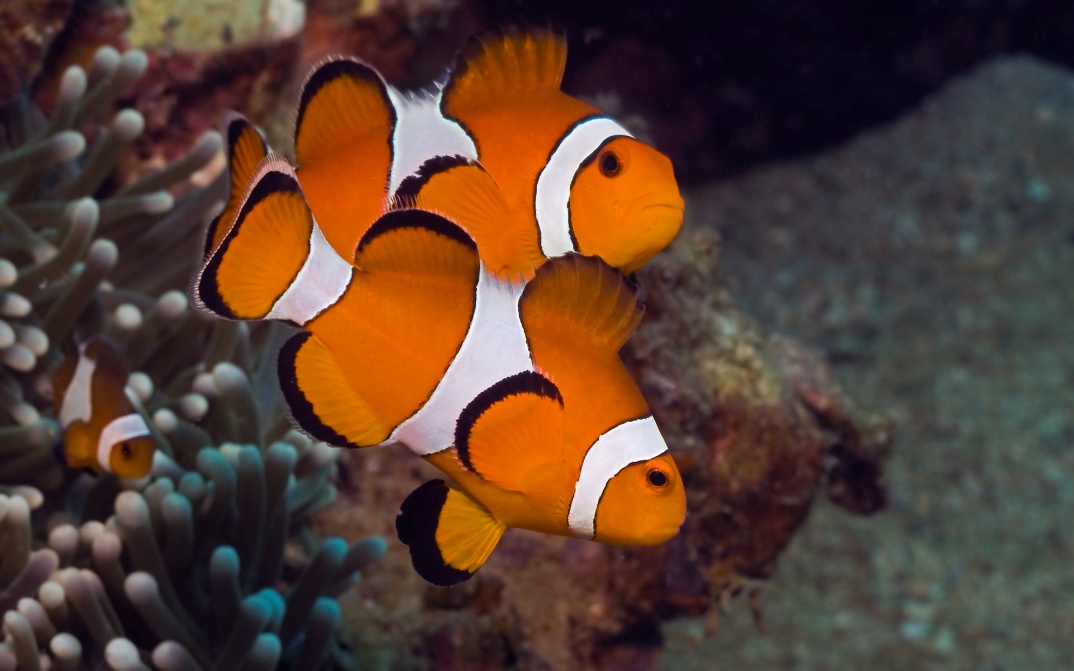 Ausbildung
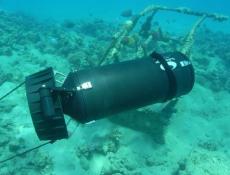 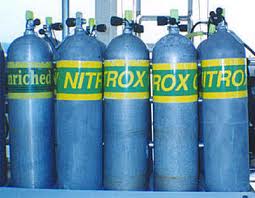 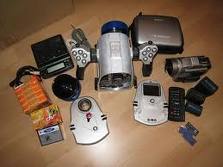 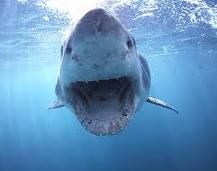 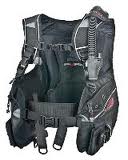 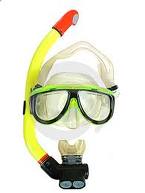 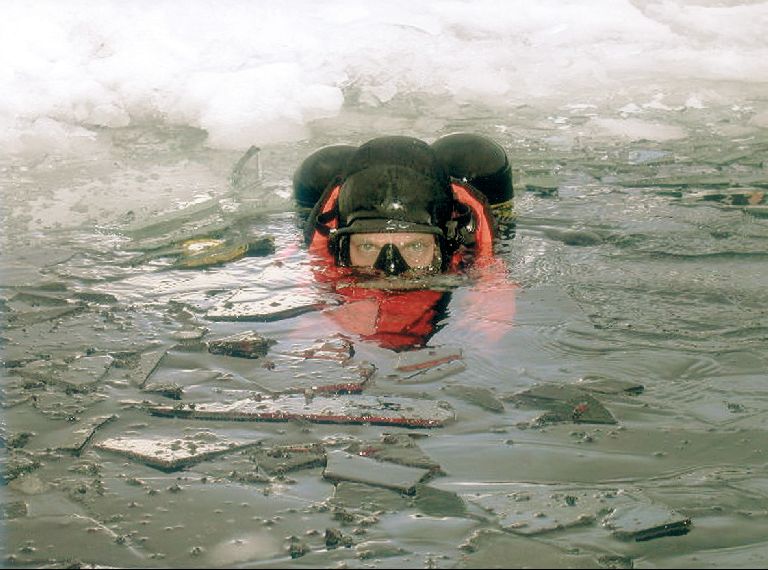 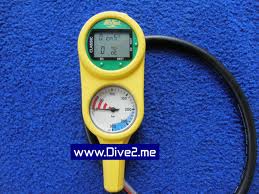 Tauchunternehmen
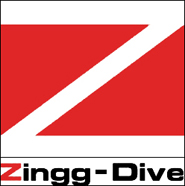 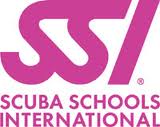 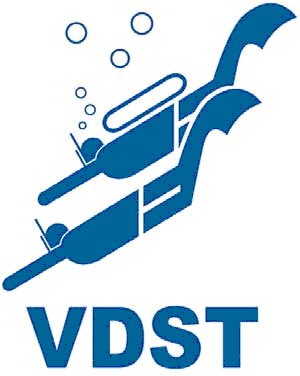 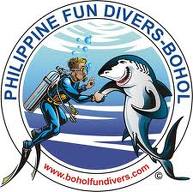 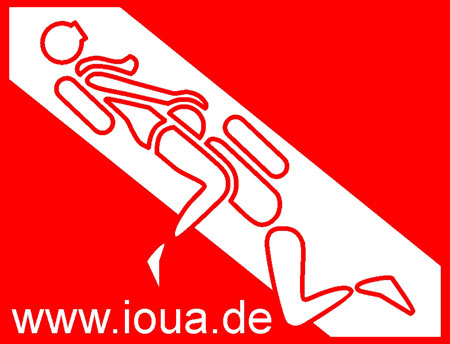 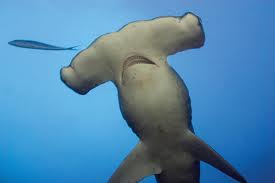 Gefahren
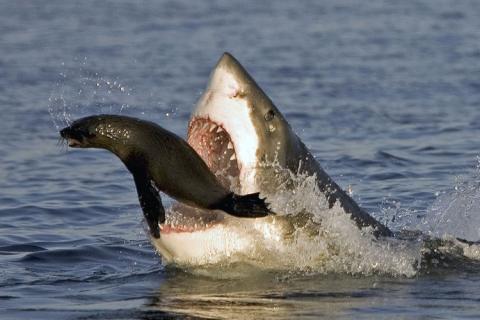 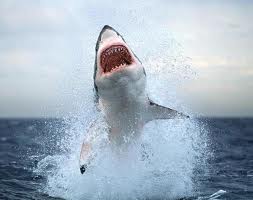 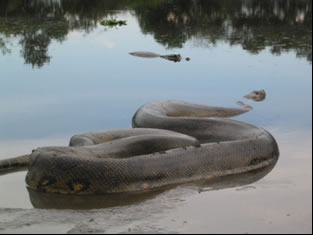 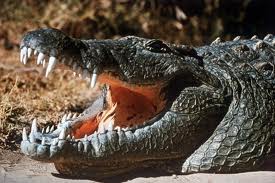 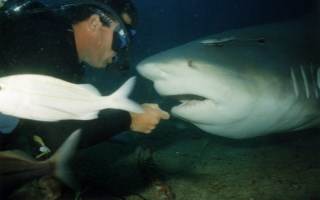 Tauchroboter
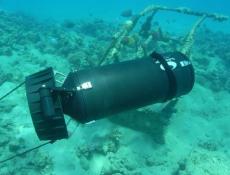 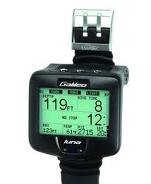 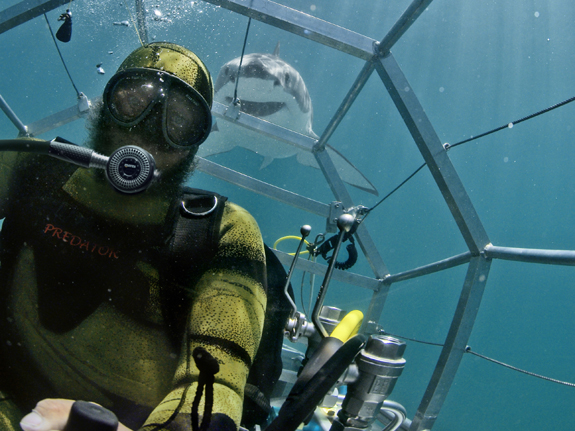 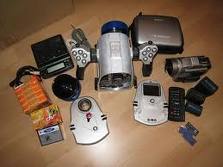 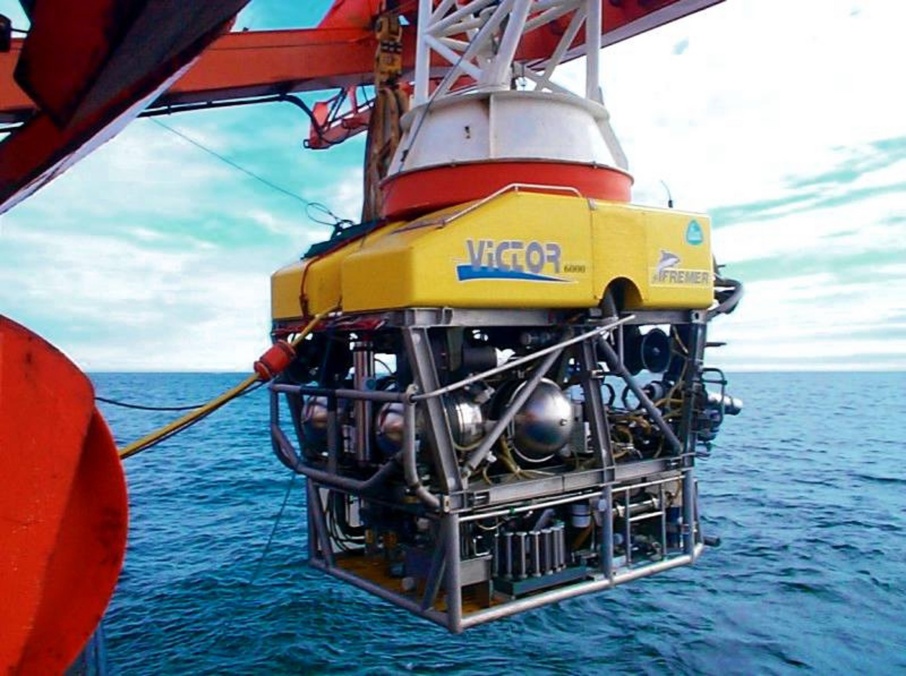 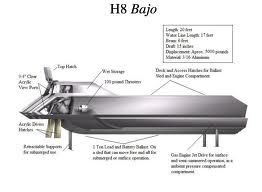 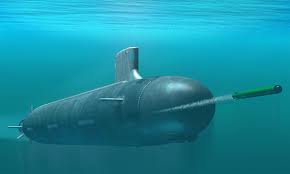 U-Boote
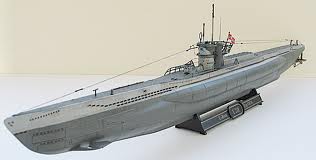 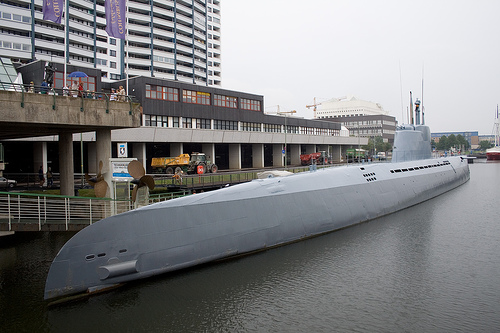 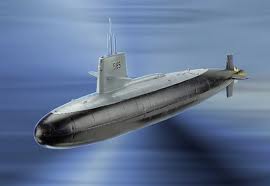 Herzlichen Dank fürs Zuhören
Das war mein Vortrag über das Tauchen
[Speaker Notes: Tauchen
	Seite1
Willkommen zu Vortrag übers Tauche.
 
Seite 2
Ablauf beschreiben: Ausrüstung, Fischarten, Sehenswürdigkeiten,  Ausbildung ,                 Tauch unternehmen, Gefahren beim Tauchen, Tauchroboter / U-Boot
Seite 3
Zur Ausrüstung:
Schnorchel und Maske – zeigen
Flossen zeigen – zeigen
Anzug und Jaget – zeigen
Infiltrator und Octopuss
Pressluftflache hervorholen,  Freiwilliger vor,  öffnen,  Druck vorzeigen..
Infiltratot aufschrauben, an jaget anmachen, einige athemzüge vorzeigen
Tauchcomputer
Seite 4
Spezielle Tauchgegenstände, nicht üblich
Messer, für proben arbeiten suchen
Taucherlampe, für nachts und suche
Nitrox, 32% o2 weniger kopfschmerzen 
Fakel, magnesium beleuchtung
Seite 5
Schöne Fischarten 
Octopuss 
Feuerfiss
Napoleon fisch
Mürenen
Seite 6
Blaupukt rochen
Mantarochen 
Seeschildkrüte
Wahl Hai - ungefährlich
Grosser kugelfisch-aufblasen  giftig
Qualle nesseln essig
Seite 7
Wraks verwachsen
Übefüllt, 
Unterwasserströmungen
Clownfische anemone
Seite 8 - ohne Text
Seite 9 
Ausbildung
Spezialsachen
Gewisse Techniken vorführen
Seite 10 
Verschiedene Taucheruntenehmen
Zingg dive
Lustige bilder
Seite 11 
Gefahren 
Geschichte mit hammerhai
Anacondas selten meisst harmlos
Weisser hai sehr gefährlich
Krokodil / aligator
Bullenhai Tiegerhai
Seite 12 
Tauchroboter
Scooter
Kameras / Licht 
Tauchcomputer- teuer
Haikäfig
U- Wasser robotter sehr tief forschung
Seite 13 
U- Boot
Gesichte entstehung 
Bilder als vergleich
Verschiedene klassen]